Dionysus
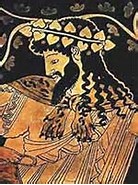 Rhemi Rexrode, Cindy Herrera, and Haley White
Overview
The son of Zeus and Semele (human)

The god of fertility and wine
Created wine and spread the art of viticulture

Attributes: thyrsos, drinking cup,
	 and crown of ivy
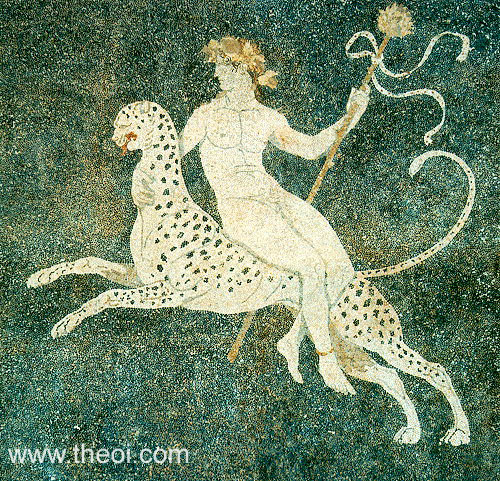 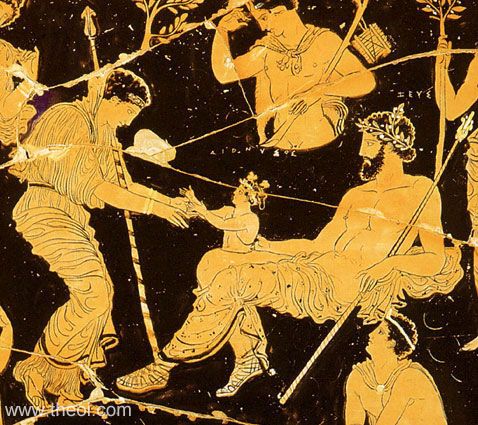 Birth of Dionysus
Hera, Zeus and birth of Dionysus, Apulian red-figure volute krater C4th B.C., National Archaeological Museum of Taranto
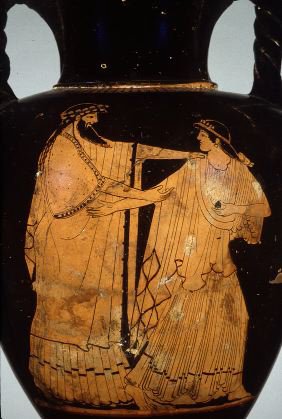 Dionysus pursuing Ariadne
Photograph by Maria Daniels, courtesy of the University Museums, University of Mississippi, May 1991
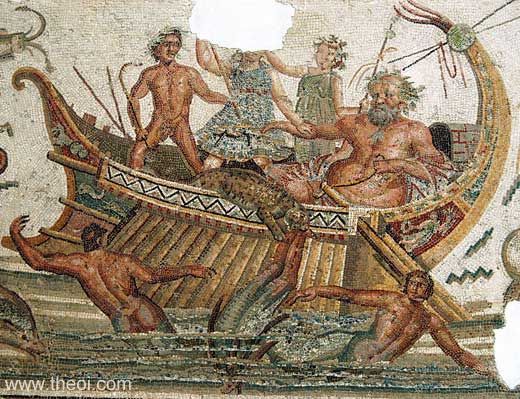 Dionysus, Silenus and the Tyrrhenian pirates
Greco-Roman mosaic from Utica, Bardo National Museum
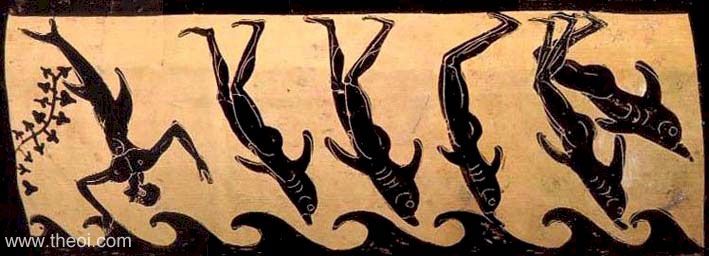 Metamorphosis of the Tyrrhenian pirates, Etruscan black-figure hydria C6th B.C., Toledo Museum of Art
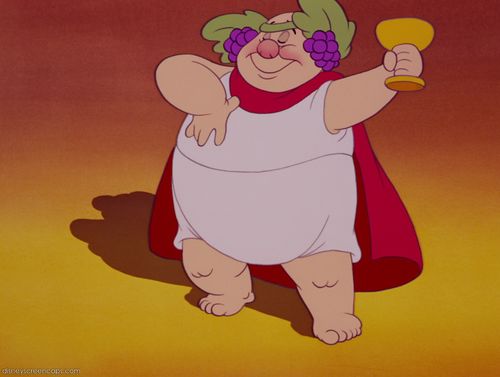 Disney’s fantasia
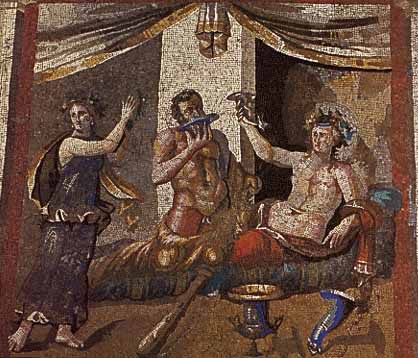 Drinking competition between Dionysus and Herakles
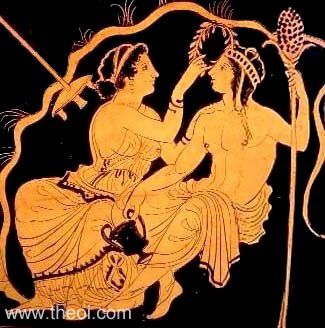 Dionysus and Ariadne
Lucanian red-figure volute krater C4th B.C., Toledo Museum of Art
Discussion
Dionysus shows both wrath and love, how does that tie into the fact that he is the god of wine?